Authorization of R&D activities
2018/5/20@KAGRA F2F@OCU
National Astronomical Observatory of Japan
Yoichi Aso
What is the Issue ?
KAGRA authorship policy says:
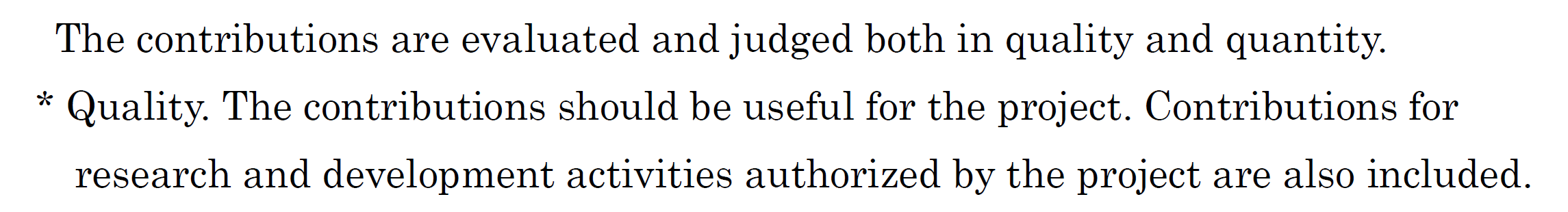 What is the Issue ?
KAGRA authorship policy says:
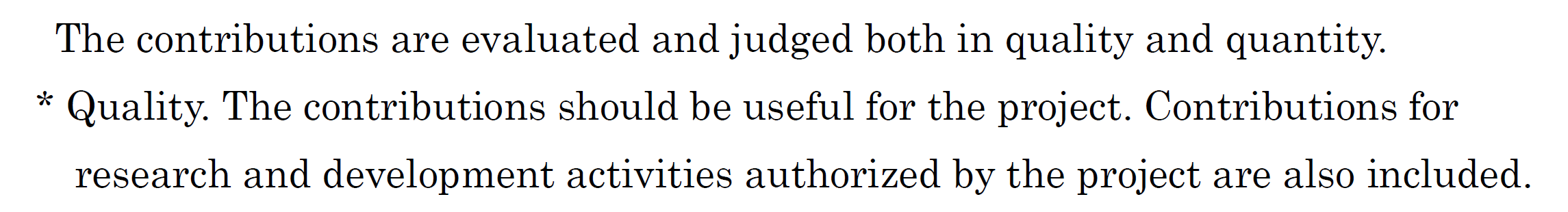 What is the definition of this ?
Problems
No definition of “authorized R&D”
Referees cannot judge the eligibility of authorship for people claiming R&D contributions
We are trying to join O3
Author list may be used for detection papers
Stricter control of authorship may be required from LVC
We need to define a process to authorize R&D activities
4
A Possible Procedure
A person/group who wants to have an R&D project to be approved by KAGRA should take the following steps
Submit a written proposal 1 month prior to an F2F meeting
Give a proposal presentation at an F2F meeting
F2F participants vote for approval / non-approval of the proposal
Annual report of the status is required for the authorized R&D projects
5
Variations
Form an evaluation committee to review proposals ?

Leave the decision to the above committee ?

Set an expiration period ?
6
How to Decide ?
Target timing: The August F2F
Form a committee under KSC to make a draft policy
Circulate the draft to the collaboration well before the F2F
Collect comments, amend the draft
Approval in the KSC session of the August F2F
What I want today:
               Approval of the above decision making procedure
7